Helle R. HansenKaren MAthiesenAne-Kathrine Petersen Ilinniartitaanermut Aqutsisoqarfik / Uddannelsesstyrelsen
PIMMATIGINNITTARNEQ pillugu paaqqinnittarfinni sulisunut webinari / 
Webinar om MOBNING i daginstitutionerne til pædagoger
Intro – velkommen
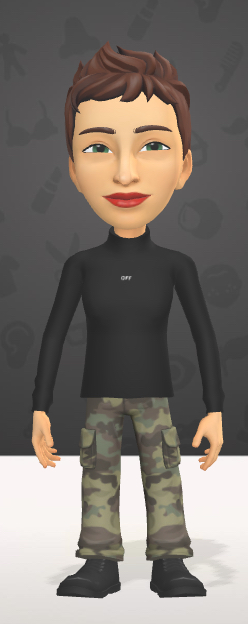 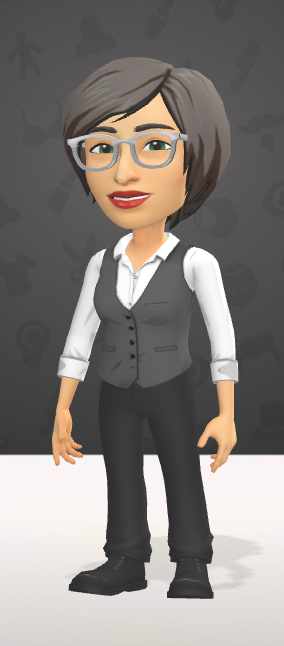 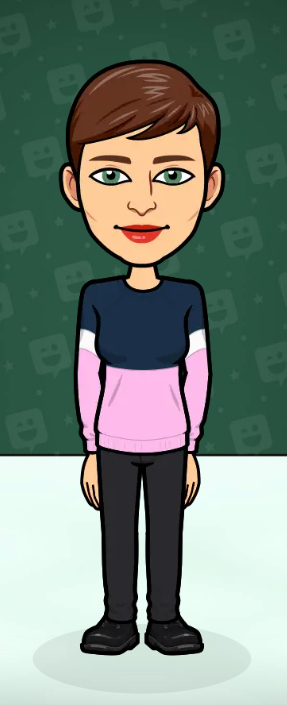 Helle R. Hansen
Karen Mathiesen
Ane-Kathrine P.
2
De praktiske
- Webinar immiunneqassaaq, takutikkusunngikkussi kamera qamiinnassavarsi /  webinaret vil blive optaget, sluk kameraet hvis I ikke vil optages

- Saqqummiineq aallartippat nipaarutissaasi, apeqqutissaqarussili nippassavarsi / Alle deltagere skal være lydløse, sæt lyd til hvis der er spørgsmål 

- Qaaqqusissutip iluani caseq kakkiunnikuuarput, eqimattani sulilerussi taanna aallaavigalugu suliaqassaasi / i mødeindkaldelsen er der vedhæftet en case, den skal I bruge når I kommer i gang med gruppearbejdet
1/3/20XX
Eksempel på fodnotetekst
3
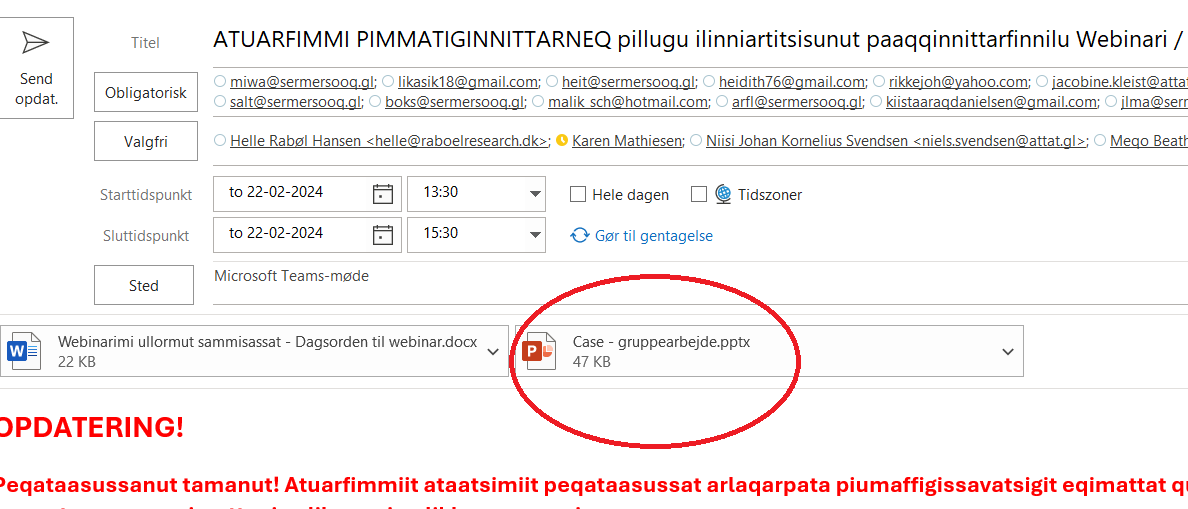 1/3/20XX
Eksempel på fodnotetekst
4
Processen over webinaret
- kort intro fra Karen, Helle og akpe
- Karen: introducerer den nye mobbesyn
- Helle: introducerer mobbesager inddelt i 4 afsnit
I opdager mobning
Tre trin til håndtering af mobning 
Opfølgning og forebyggelse 
Kortfilm (som I har fået link til i mødeinvitationen)
- Deltagerne kommer i gang med opgaven udfra Malik casen ved hjælp af trin 2 fra foredraget 
- Fælles plenum (2 grupper bliver udvalgt til at fremlægge deres løsninger, derfor VIGTIGT! At grupperne har udpeget en der skal fremlægge) 
- Opfølgning
- Kort film - Silence is a bully's best friend. 60 second film
- Karen: Kompasset – afslutning
1/3/20XX
Eksempel på fodnotetekst
5
Karen: Pimmatiginninnermut isiginnittaaseq nutaaq
Pimmatiginninneq meeqqat kisimik ajornartorsiutiginngilaat – inuiaqatigiilli ajornartorsiutigaat. Meeqqat inersimasut ilaartarpaat (kopeertarpaat)
Pimmatiginninneq ataatsimoorfinni ajattuineruvoq
Pimmatiginninneq pilersarpoq, inooqatigiinni ataqatigiinneq  amigaataappat 	
KIKKUT TAMARMIK pimmatigineqarsinnaapput
Pimmatiginninneq appartinneqarsinnaavoq, akiorneqarsinnaavoq, millisarneqarsinnaavoq aamma piujunaartinneqarsinnaavoq
1/3/20XX
Eksempel på fodnotetekst
6
Karen: Nye øjne på mobning
Mobning er IKKE et børneproblem – men et samfundsproblem. Børn kopierer voksne
Mobning er fællesskabsudstødelse
Mobning opstår især der, hvor der mangler sammenhængskraft og meningsfuldhed
ALLE kan blive ramt af mobning
Mobning kan nedbringes, udfordres, minimieres og opløses
1/3/20XX
Eksempel på fodnotetekst
7
Pimmatiginnittoqartillugu suliassat – qanoq? Immikkoortut 4
”Pimmatiginnittoqartoq paasivarsi” imaluunniit pimmatiginninneq.
Pimmatiginninnermik iliuuseqarnissamut alloriarnerit pingasut - pimmagitiginnittoqalerneralu
Malitseqartitsineq pinaveersaartitsinissamullu isumassarsiat
‘Silent bullying’-filmi naatsuliaq. Didaktikikkut
HELLE: Mobbesager – hvordan? 4 afsnit
”I opdager mobning” – eller måske mobning.
Tre trin til håndtering af mobning – og begyndende mobning
Opfølgning og forebyggelsesideer
‘Silent bullying’-en kortfilm. Didaktikvejen
Malittassaq ataasiinnaanngilaq, amerlasoorpassuuppulli…
Pimmatiginninnernut aalajangersimasunut qanoq iliuuseqartoqarnissaanut aalajangersimasumik malitassaqanngilaq. Pisoq apeqqutaalluinnarpoq.
Nunani avannarlerni pimmatiginninneq akiorniarlugu suliniutinit misilittakkat katersorneqarput – taakkulu tunngavigalugit una saqqummiussaq suliarineqarpoq.
PINGAARUTEQARPOQ: pimmatiginnittarnermut suliassaq ersarissumik pimmatiginnittarnermut tunngasuujuaannanngilaq. Assigiinngitsorpassuit pissutaasinnaapput. TAAMAATTUMIK ….
EQQAAMALLUGU inersimasut ‘pissaanermik’ tigumminnittuaannarput. Asannittumik meeqqanik isiginnittariaaseq aallaavigiuk.
Der findes ikke én men mange opskrifter…
Der findes ikke en fast opskrift på, hvordan konkrete sager om mobning skal håndteres. Det afhænger helt af situationen. 
Der er indhøstet erfaringer fra antimobbearbejdet i Norden – og herfra er dette oplæg bygget op.
VIGTIG: det er ikke altid, at en mobbesag er en hel tydelig mobbesag. Der kan være mange krydsende perspektiver. DERFOR….
HUSK at voksne sidder med ‘magten’ i sidste ende. Gå med det kærlige børnesyn.
Immikkoortoq 1) Pimmatiginnittoqartoq paasivarsi (imaluunniit pimmatiginnittoqalernera) assersuutigalugu imatut ….
Meeraq imaluunniit meeqqap ilaqutai pimmatiginnittoqarneranik naammagittaalliuuteqarput = suliassaqarpusi.
Illit/ilissi klassimi atuartut akornanni (imaluunniit klassit akornanni) pimmatiginnittoqartoq takuat/arsi
Suleqatisi pimmatiginnittoqarneranik takunnissimallutik oqaluttuartut tusarnaarsimavasi
Afsnit 1)  I opdager mobning (eller begyndende mobning) fx på denne måde…..
Et barn eller barnets familie klager over mobning = I har en sag.
Du/I har set mobning blandt eleverne i en klasse (eller på tværs af klasser)
I har hørt kollegaer, der har set mobning
Immikkoortoq 2) Pimmatiginninnermik iliuuseqarnissamut alloriarnerit pingasut - pimmagitiginnittoqalerneralu
Alloriarneq nr. 1: Susoqarami?
Tusarnaarit. Atuartut, angajoqqaat suleqatilluunniit oqaluttuartut tusarnaakkit.
Aperigit: ‘qanoq’ – atorlugu apeqquteqarit.
Aallarniutigalugu pimmatiginninneq/pimmatiginninnginneq pillugu inerniliussereernak.
Alloriarneq nr. 2 (pisumi meeqqat ataasiakkaat ungaluusersukkit = atuagaq – parantesmetoden uani pineqarpoq)
Klasse qimerloorsiuk. Unammillernartut sumiittut takusinnaavisigit?
Afsnit 2) Tre trin til håndtering af mobning – og begyndende mobning
Trin nr. 1: Hvad er der sket?
Vær ‘øre’. Lyt til hvad eleverne, forældre eller kollegaer fortæller.
`Spørg: ‘hvad’-spørgsmål.
Konkludér ikke fra start af om det er mobning/ikke mobning.

Trin nr. 2: (Sæt en parentes om de enkelte børn i sagen = parentesmetoden)
Ret blikket mod klassen. Hvor ser i udfordringer?
Klasse qimerloorsiuk. Unammillernartut sumiittut takusinnaavisigit? (suli alloriarneq 2)
Ret blikket mod klassen. Hvor ser I udfordringer? (stadig trin 2)
3) Alloriarneq nr. 3: Iliuutsit klassimut tamarmut sammisut
3) Trin nr. 3: Handlinger der retter sig mod hele klassen
Alloriarneq 3 nangillugu …
Trin 3 fortsat…
Pimmatiginninnermi pineqartut uterfigalugit. Aallarniutitut oqaaseqatigiinnik siunnersuutit.
Atuartumik pimmatigineqartumik oqaloqateqarneq – ”Iliuusissat aallartissavagut”. ”Tapersersorpatsigit”. ”Pisariaqartitsiguit orninnga”…
Pimmatiginninnermi iliuuseqarnerpaanik oqaloqateqarneq – ”Massakkut UNISSAASI”. ”Klassimi ikinngutigiinnissamut qanoq iliuuseqarnissamut siunnersuuteqaritsi?”
…. oqaloqatigalugu?
Tilbage til aktørerne i mobbesagen. Forslag til startsætninger
Samtale med eleven der bliver mobbet – ”Vi sætter handlinger i gang”. ”Vi støtter dig”. ”Kom og ta fat i mig, hvis du har brug for det”…
Samtale med de mest aktive mobbeudøvere – ”I skal STOPPE nu”. ”Kom med ideer til, hvad I kan gøre for klassens kammeratskab?”
Samtale med….?
Isiginnittunik oqaloqateqarneq
Atuartumut pimmatigineqartumut ikiuutaasinnaasoq pitsaanerpaaq – tassaavoq atuartunit allanit ikiorneqarneq.
Atuartuutisi atuartunik allanik pimmatigineqartunik takunnippata iliuuseqarnissaannik akulerunnissaannullu kaammattorsigit.

Aallarniutitut oqaaseqatigiinnik siunnersuutit:
”Sooruna Ivalo pimmatigineqartoq takugaangassiuk akulerunneq ajortusi?”
”Tulliani akuliunnissarsi tatigaara”
Samtale med tilskuerne
Den mest effektive hjælp en mobbet elev kan få – er hjælpen fra en anden elev.
Opfordre, opmuntre jeres elever til at gribe ind og blande sig, når de ser andre elever, der bliver mobbet.

Forslag til startsætninger:
”Hvorfor blander I jer ikke, når I ser Ivalo bliver mobbet?”
”Jeg har tillid til, at I næste gang blander jer”
Uninngaannarnermiit iliuuseqarnermut
”Siullermik tupaallalaarpunga, nukappiaqqammi ataatsimoortut kimut arlaannut malersuinerannut iliuuseqarsinnaanngilanga.

Pimmatiginnittarnerli sammereeratsigu tusarlugulu uagut isiginnittut qanoq pingaaruteqartiginersugut … tassami pimmatiginninnerup unitsinnissaanut peqataasinnaasugut, taava allat sinnerlugit unitsitsisalernikuuvunga”
			(Sofie, 15-inik ukiulik)
Fra passiv til aktiv
”Først blev jeg sådan lidt overrasket, for jeg kan jo ikke gøre noget, når en gruppe drenge bare sådan er efter en eller anden.
Men efter vi har haft om mobning, og hørt hvor vigtige os der kigger på faktisk er…at vi faktisk kan være med til at stoppe mobning, så er jeg begyndt at sige fra på andres vegne”
			(Sofie, 15 år)
Malik ilaatinneqanngilaq - piviusumit
Aasaanerani atuanngiffeqarnerup kingorna ilinniartitsisunit 4.a-mi atuaqatigiit allanngorsimasut malugisinnaavaat. Eqqissiviilliortoqarnerullunilu aporaannerit amerlisimapput. Ilinniartitsisut  atuartitsinermiit eqqissisaanermut piffissamik atuinerusariaqarput.
Ullaat ilaanni Maliup anaanaa klasselærerimut sianerluni Malik atuariartortinniaraluarlugu sapilerlugu oqaluttuaraa. Nuannaanngilaq oqaluttuarsimallunilu klassimi nukappiaqqat malersortuaannaraat.
Klasselæreri tupaallappoq. Misigisimagaluarpoq Malik atuarfimmi nuannaarpasittoq – anitsiarfinnilu atuarfimmi atuartunik allanik oqaloqateqartut akulikitsumik takusarpaa.
Klasselæreri qanoq iliussava? Siunnersuutinik tunillugu?
Malik bliver holdt udenfor – en case
Efter sommerferien kan lærerne mærke, at elevgruppen i 4.a har forandret sig. Der er mere uro, og der er flere konflikter. Lærerne må bruge meget tid på at skabe ro og få gennemført undervisning. 
En morgen ringer Malik’s mor til klasselæreren og fortæller, hun ikke kan få ham i skole. Han er ked af det, og har fortalt, at en gruppe drenge fra klassen hele tiden er efter ham.
Klasselæreren er overrasket. Hun oplever ellers, at Malik virker glad i skolen – og hun ser ham tit i frikvartererne stå og snakke med andre elever på skolen.
Hvad skal klasselæreren gøre? Giv hende nogle råd?
Gruppe arbejde praktisk
- i hvert gruppe skal der være:
- referent
- tidtager
- ordstyrer
- til fællesplenum udpeger Karen og Helle 2 grupper der skal fremlægge deres løsninger
1/3/20XX
Eksempel på fodnotetekst
30
Gruppimi sulineq – 20 minutit (unillatsiarnerit nammineq aqussavasi)
- Alloriarneq 2-mi isumassarsiorlusi Malik pillugu piviusoq aallaavigisiuk
Gruppearbejde – 20 minutter (i styrer selv pauserne)
- Tag udgangspunkt i Malik case med inspiration fra trin 2
PLENUM – 10 minutter (cirka)
- Edvard Krusep atuarfia & Nuussuup atuarfia
- Hovedpointer 
- Karen og Helle kommenterer
Malitseqartitsineq (pinaveersaartitsinissamullu isumassarsiat)
EQQAAMALLUGU pimmatiginninnermut tunngasunik malitseqartitsisarnerit ilinniartitsisut atuartullu akornanni tatiginninnermik pilersitsisarput.
Malitseqartitsinermi suliassat:

Meeqqamik/meeqqanik pimmatigineqarsimasunik oqaloqatiginninnerit/oqaluussinerit “Massakkut qanoq ippit/ippisi?” “Pimmatiginninneq unippa”. Atuaqatinnik attaveqarpit?”
Oqanngisaannarit “Sunngitsuusaarit/sunngitsuusaaritsi”
Ilinniartitsisoqatigiinni ataatsimut eqqartuinerit. “Suut takuneqarpat? Pimmatiginninneq unippa? Klasse ataatsimoortutut qanoq ingerlappat?
Opfølgning (og forebyggelsesideer)
HUSK at opfølgning på mobbesager skaber tillid mellem lærere og elever. Opfølgningsopgaver:

Samtaler/snakke med det barn/børn der er blevet mobbet. ”Hvordan går det nu? ”Er mobningen stopper?”. ”Har du fået kontakt med nogen klassekammerater?”
Sig aldrig ”Lad som ingenting”
Fælles drøftelser i lærergruppen. ”Hvad er observeret? Er mobningen stoppet? Går det bedre med klassen som samlet fællesskab?”
Pinaveersaartitsinissamut isumassarsiat
Pimmatiginnittarneq akiorniarlugu/atugarissaarnermut politikersi annertusisamik ersarissunngortissiuk uummaarissuutillugulu.
Pimmatiginninneq akiorniarlugu suliaqarnissinnik atuartut peqataatissigit. Oqariartuutaat isumaallu atorsigit.
Ukioq atuarfiusumi nalliuttorsiornerit atorlugit ataatsimoortarnermi naleqartitasi atorsigit (atualerneq, juullimut naggataarneq, atuarfiup inuuissiornera il.il.
Klassimi ataatsimoortarnerit tamanik akuersaartunngortinniarlugit tamat oqartussaanerat atuutsinniarlugulu sulissuteqaritsi. ASSIGIINNGISSUSEQ nukittunerulersitsisarnera ersarissarsiuk.
Pimmatiginnittoqartillugu imaluunniit pimmatiginnittoqarneranik pasitsaassinermi – ilinniartitsisooqatigiit suliaq pillugu suleqatigiissapput.
Atuartitsinermi qulequtaq pimmatiginninneq atorsiuk (Kalaallisut, qallunaatut, tuluttut inuiaqatigiilerinermilu)
Forebyggelsesideer
Gør jeres antimobbepolitik/trivsels meget synlig og levende.
Inddrag eleverne i antimobbearbejdet. Brug deres udtryk og ideer.
Brug skoleårets højtider til at markere jeres fællesskabsværdier (skolestart, juleafslutning, skolens fødselsdag mm)
Arbejd med at gøre fællesskaberne i klassen tolerante og demokratiske. Fremhæv FORSKELLIGHED som en styrke.
Når der er mobning eller mistanke om mobning – lærerteamet arbejder sammen om opgaven.
Bring mobbetemaet ind i undervisningen (Grønlandsk, dansk, engelsk og samfundsfag)
Pimmatiginninneq ataatsimoorfinniit ajattuineruvoq

Pimmatiginninnerup inooqatigiinni attaveqatigiinnermik amigaateqarneq aallaavigisarpaa

Kikkut tamarmik pimmatigineqarnermik eqqugaasinnaapput

Unitsitsigit – allat pimmatigineqarpata
Ilisimasassat pingaarnerit - sisamat
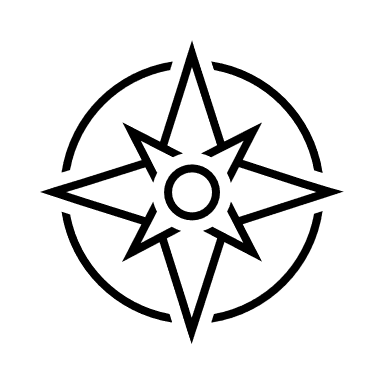 38
4 vigtige værdier
Mobning er fællesskabsudstødelse

 Mobning udspringer af et socialt miljø med manglende sammenhængskraft

 Alle kan rammes af mobning

 Grib ind - Når andre mobbes
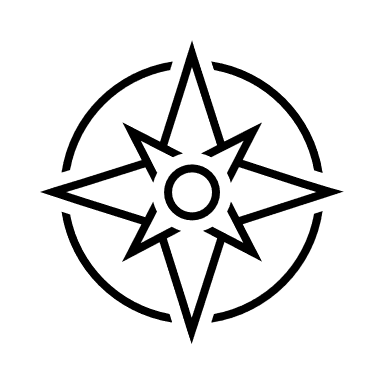 39
Silence is a bully's best friend. 60 second film
https://youtu.be/abHLfwNhyss?si=EBkfJfvaCvnzCBGd
Litteraturforslag om mobning
https://www.dafoloforlag.dk/dk/skole/indskoling/parentesmetoden--6869
https://unipress.dk/udgivelser/m/mobning-(1)/